Декартовы координаты на плоскости
ЗАНЯТИЕ 3. 
Уравнение окружности
Малышкина Т.Н.      МОУ «Кокуйская СОШ № 1»
Теория
Уравнение окружности
Малышкина Т.Н.      МОУ «Кокуйская СОШ № 1»
Уравнение фигуры
Уравнением фигуры в декартовых координатах на плоскости называется уравнение с двумя неизвестными x и y, которому удовлетворяют координаты любой точки фигуры.
Выведем уравнение окружности
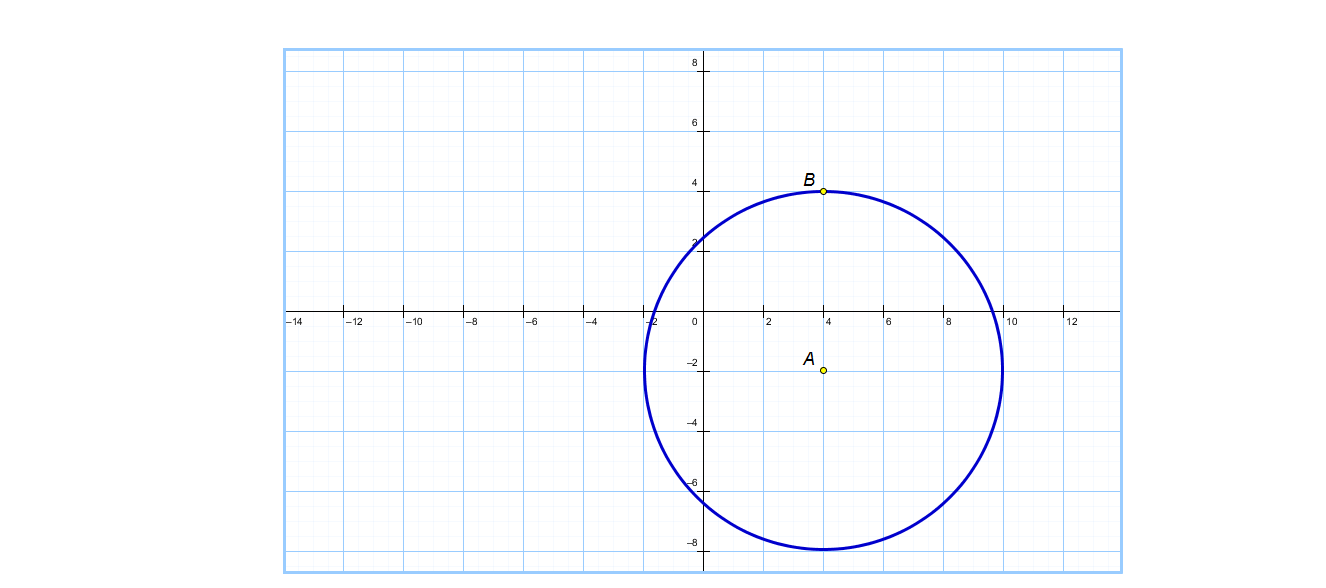 Выведем уравнение окружности
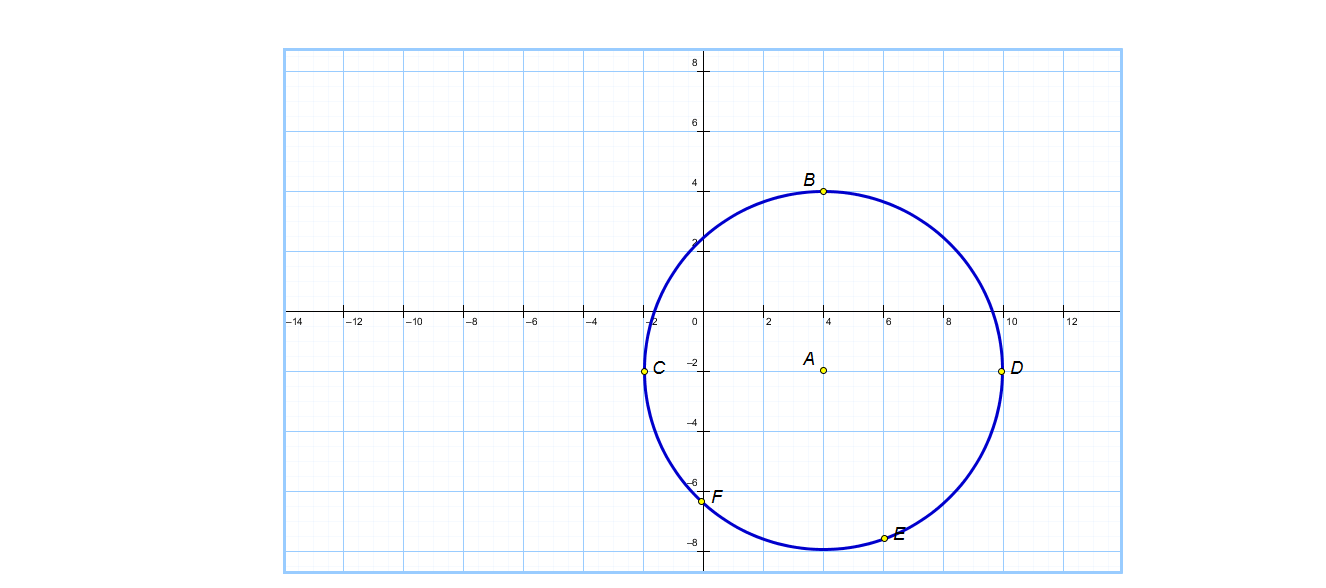 Выведем уравнение окружности
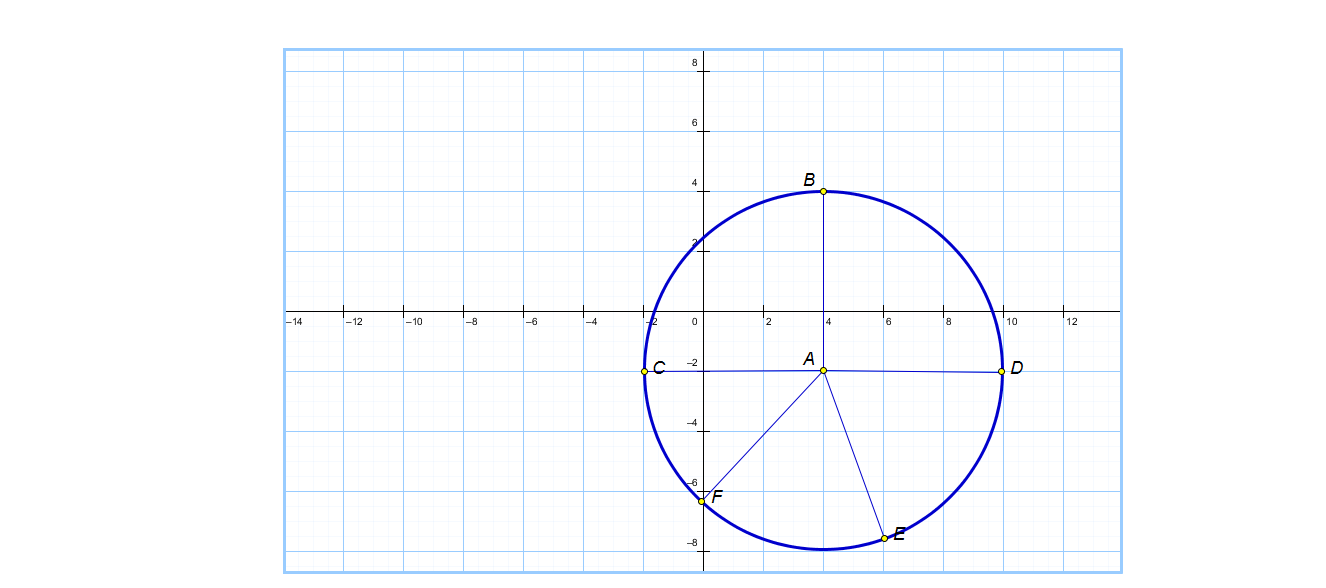 Выведем уравнение окружности
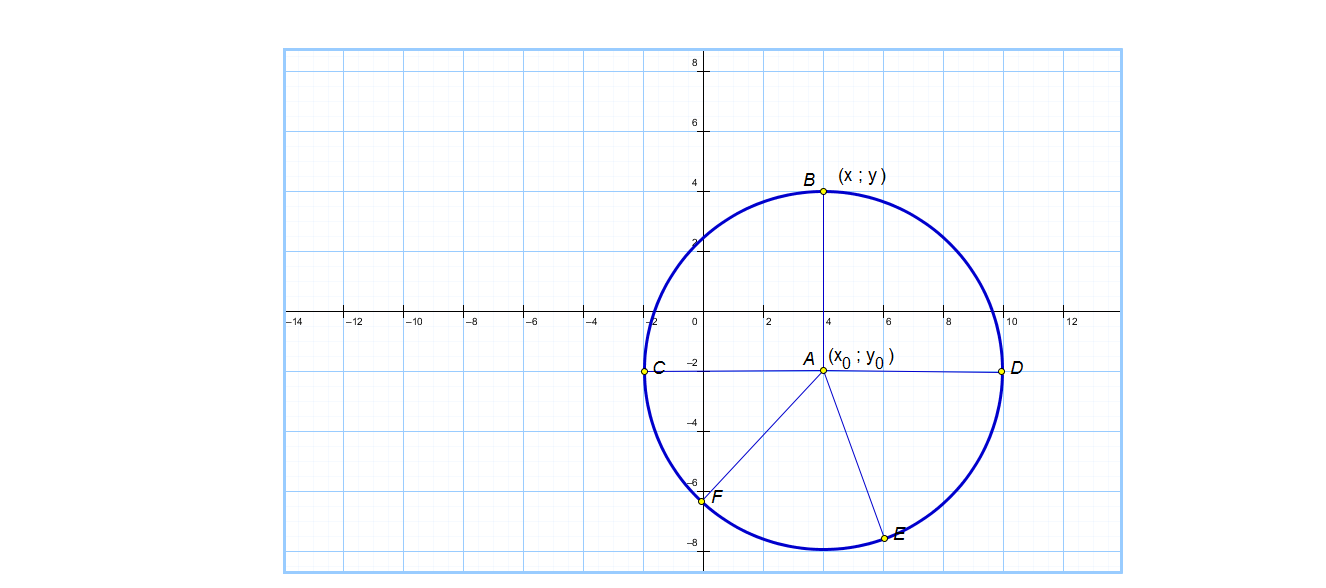 Выведем уравнение окружности
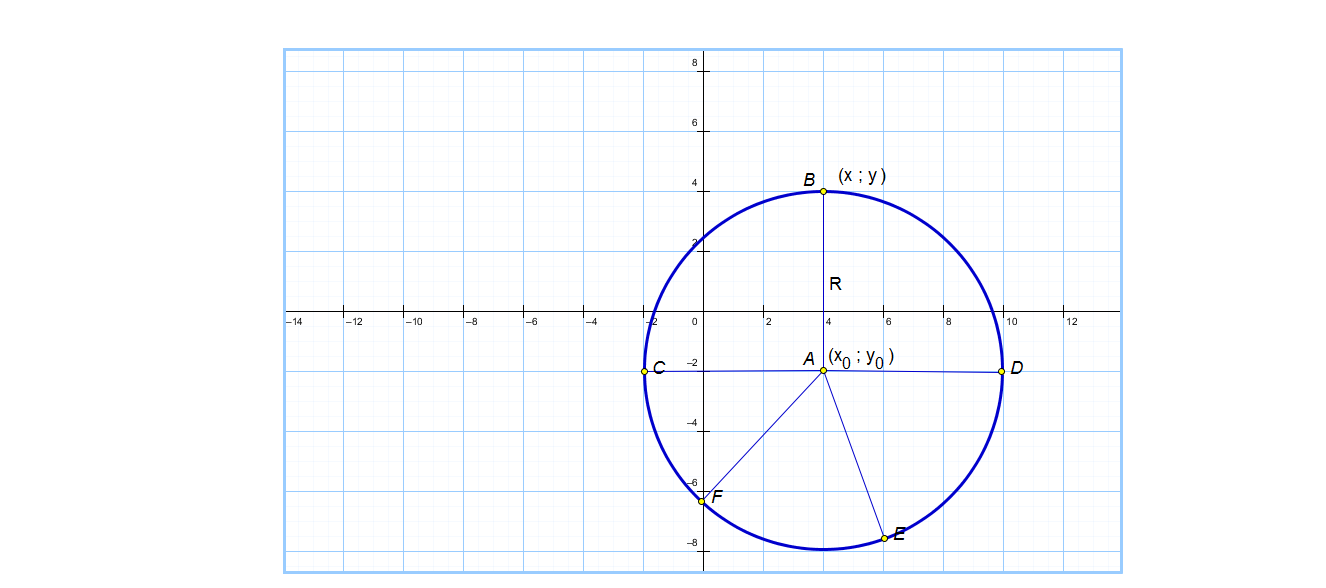 Выведем уравнение окружности
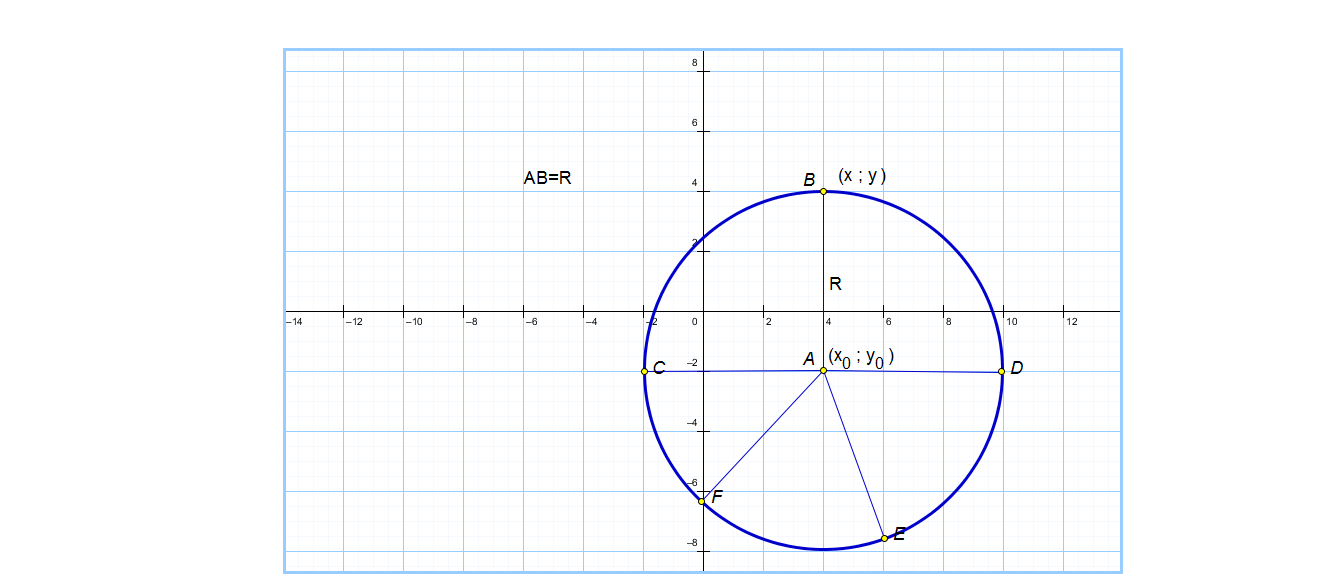 Выведем уравнение окружности
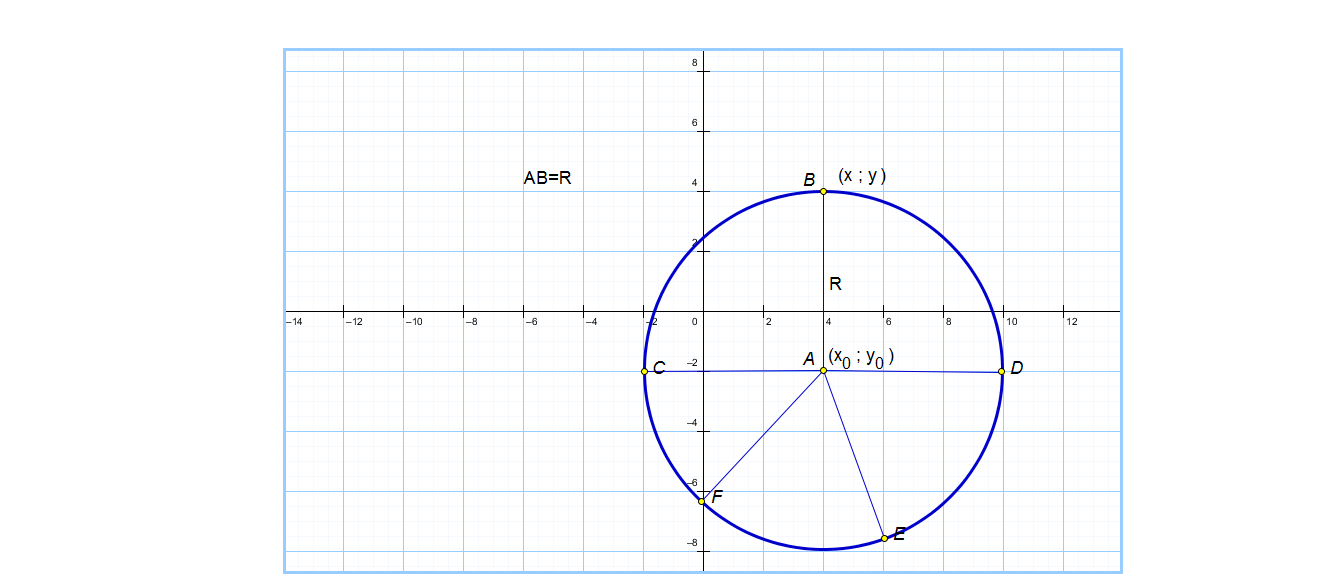 Выведем уравнение окружности
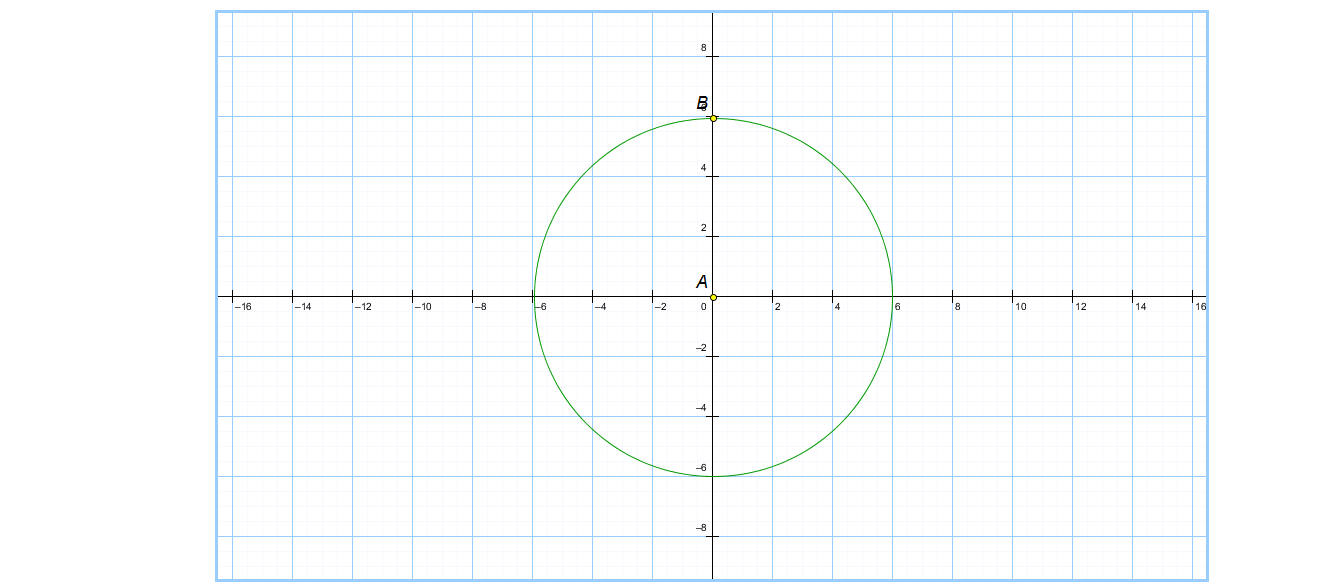 Решение задач
Урок 3. Уравнение окружности
Малышкина Т.Н.      МОУ «Кокуйская СОШ № 1»
Какие из точек (1;2), (3;4), (-4;3), (0;5), (5;-1) лежат на окружности х2+у2=25,
(1;2) 12+22  ≠ 25

(3;4) 32+42=25

(-4;3) (-4)2+32=25

 (0;5) 02+52=25

(5;-1) 52+(-1)2 ≠ 25
Даны точки А (2;0) и В (-2;6). Составьте уравнение окружности, диаметром которой является отрезок АВ.
Центр данной окружности – середина АВ (0;3)
Радиус данной окружности ½ АВ, АВ2=(2-(-2))2+(0-6)2=16+36=52

АВ=
Тогда  R=
Уравнение окружности х2+(у-3)2=13
Найдите координаты центра и длину радиуса окружности, которая задана уравнением

(х-4)2+(у-2)2=9
(х+3)2+(у-5)2=49
(х-1)2+(у+6)2=36
(х-7)2+(у+1)2=15




.
(4;2) R=3
(-3;5) R=7
(1;-6) R=6
(7;-1) R=
Спасибо за внимание.
Домашнее задание п. 74 в РТ